Hepatology and Haemophilia
Stuart McPherson
Consultant Hepatologist
Liver Unit, Freeman Hospital, Newcastle upon Tyne 
Translational and Clinical Research Institute, Newcastle University.
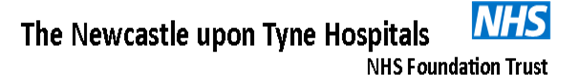 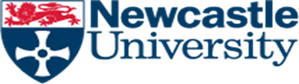 Overview of talk
Brief overview of epidemiology and natural history of liver disease
How to identify and stage liver disease
Overview of treatments for steatotic liver disease
Liver effects of adenovirus delivered gene therapy
Mortality from liver disease is rising
Mortality from liver disease in under 75s
Mortality from Major Disease
Liver disease
Williams et al Lancet 2015
Reasons for rising rates of liver deaths
High levels of harmful drinking
Rising obesity rates
Strong association between liver disease and deprivation
Undiagnosed and untreated HCV and HBV
Liver disease is frequently diagnosed late
Williams et al Lancet 2015
Natural history of steatotic disease
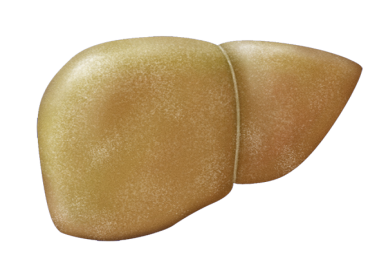 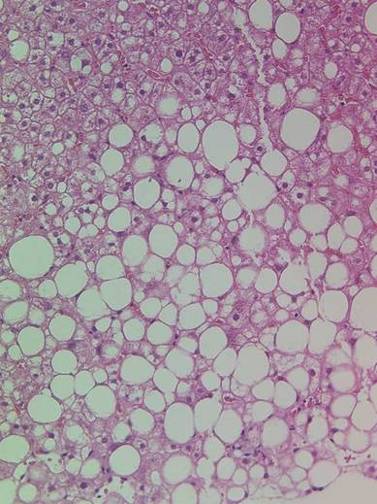 25% of UK population 
have SLD
Hepatic steatosis
(fatty infiltration of liver)
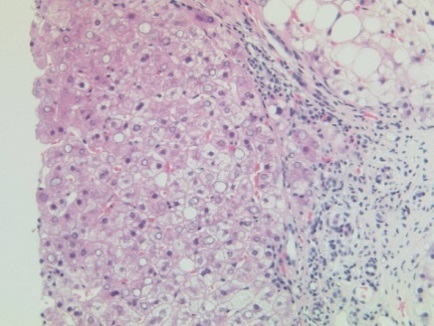 Steatohepatitis +/- fibrosis
(fat + hepatocellular injury and inflammation)
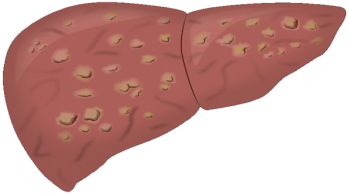 20%
?
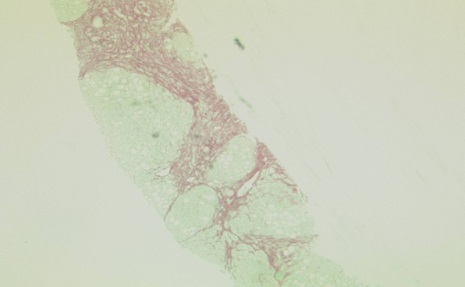 Major risk factors for progression
Obesity
Type 2 diabetes
Metabolic syndrome 
Alcohol consumption
Co-existent liver disease (HCV/HBV)
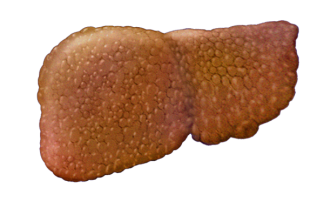 Cirrhosis
45% risk of 
Decompensation 
at 10 years
2% risk of 
HCC per year
20% mortality
At 10 years
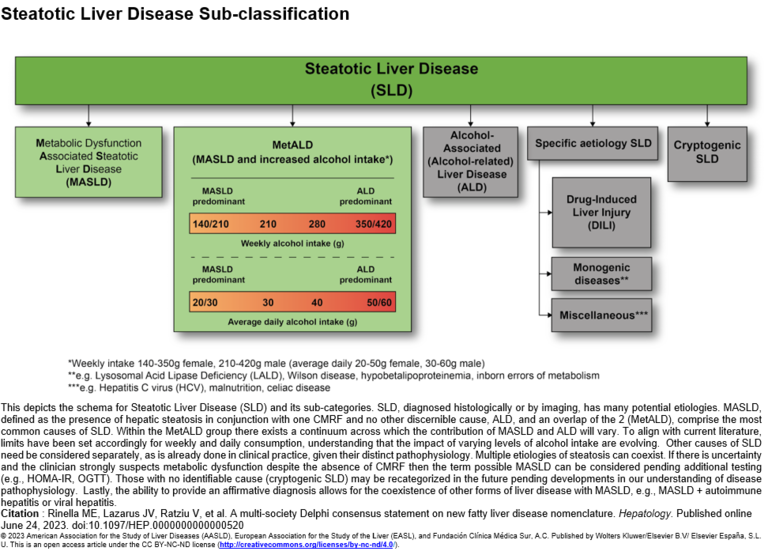 Rinella ME, Lazarus JV, Ratziu V, et al. Hepatology. 2023
High prevalence of steatotic liver disease in people with haemophilia
163 people with moderate to severe haemophilia 
had a detailed liver assessment

About half had evidence of steatotic liver disease

Most had normal liver enzymes
Shen M et al. Clinical and Applied Thrombosis/Haemostasis 2022
Suspect Steatotic Liver Disease
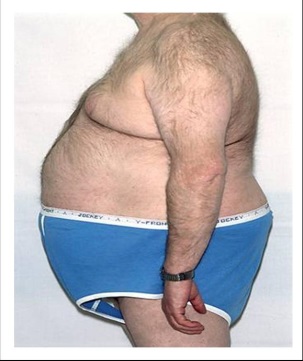 Who is at risk?
All overweight/obese individuals
Older sedentary individuals
Type 2 diabetics/metabolic syndrome
Harmful alcohol consumption

Often goes undiagnosed
Frequently asymptomatic
Many patients with SLD have normal liver enzymes 
Raised liver enzymes inconsistently investigated
Prevalence of fatty liver in the community in individuals with features of the metabolic syndrome
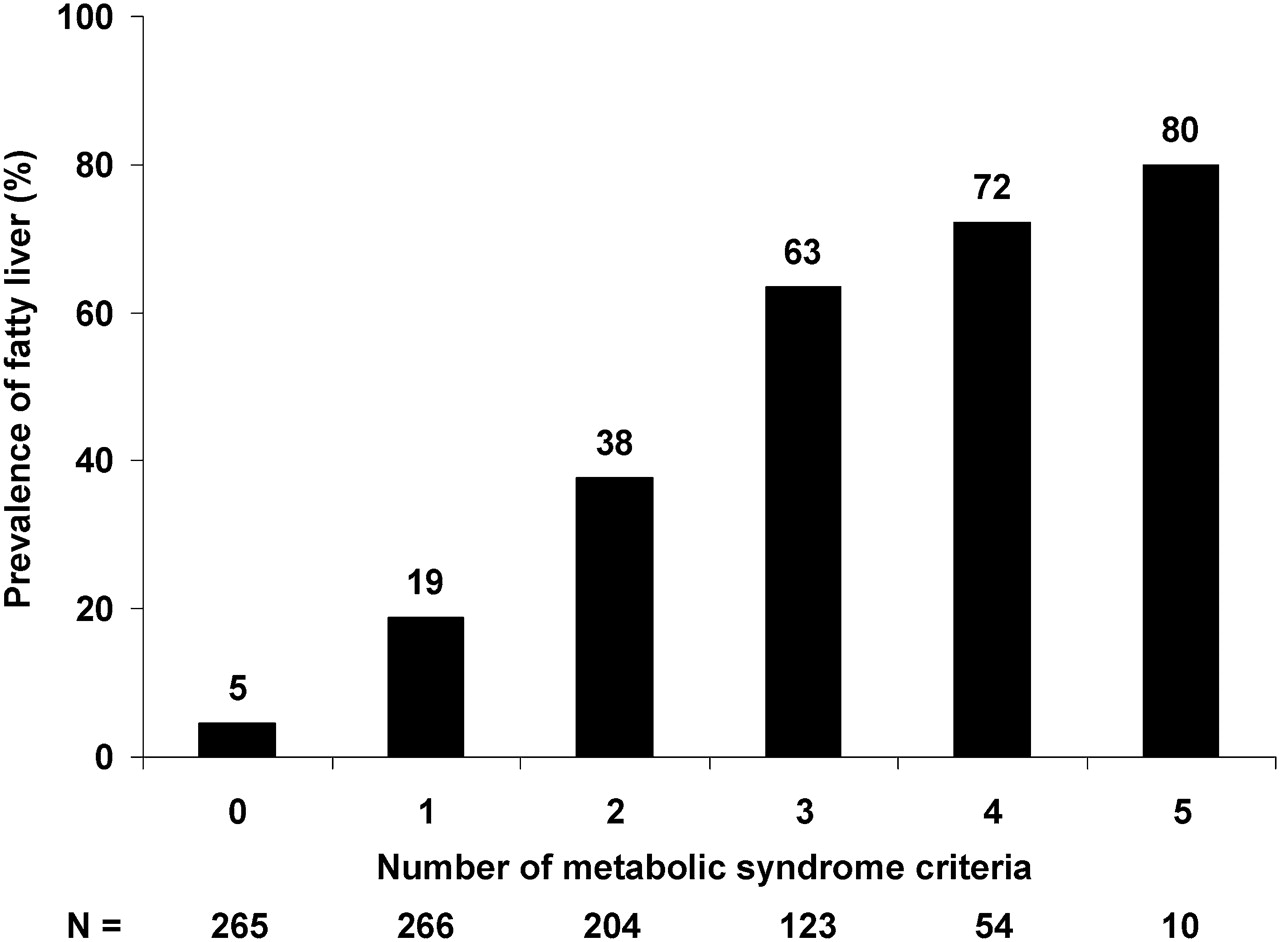 Pragmatic diagnosis of SLD
Raised ALT and/or GGT and evidence of steatosis on imaging

Imaging evidence of steatosis

Raised ALT and/or GGT and evidence of insulin resistance / central obesity / metabolic risk factors
Chalasani N et al Gastroenterology 2012; 142: 1592
Pragmatic diagnosis of SLD
Raised ALT and/or GGT and evidence of steatosis on imaging

Imaging evidence of steatosis

Raised ALT and/or GGT and evidence of insulin resistance / central obesity / metabolic risk factors 


Document alcohol consumption and categorise accordingly 
No known pre-existing liver disease 
No hepatotoxic drugs
Negative blood screen for other liver diseases (viral, autoimmune etc)
Chalasani N et al Gastroenterology 2012; 142: 1592
Fibrosis stage is the major predictor of outcomes
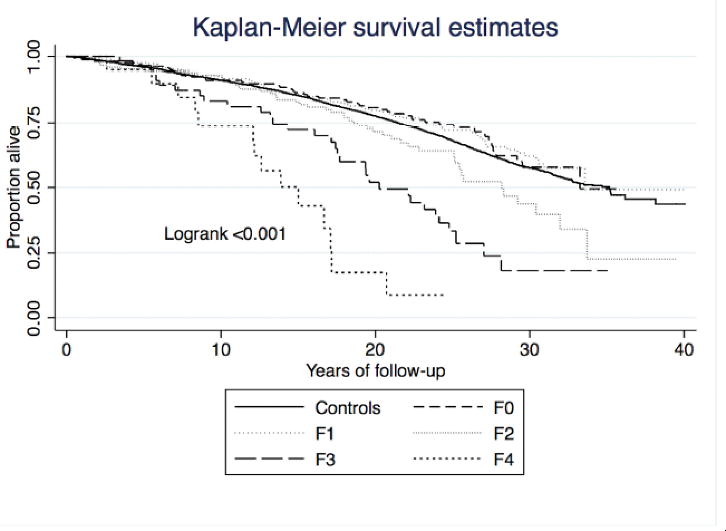 Key people to diagnose with SLD

Cirrhosis
Monitor for complications of cirrhosis
Treat to prevent progression

Advanced fibrosis
Treat to prevent progression
Monitor for progression

Moderate fibrosis (in younger people)
Hangtrom J Hepatol 2018
Staging disease non-invasively with FIB-4
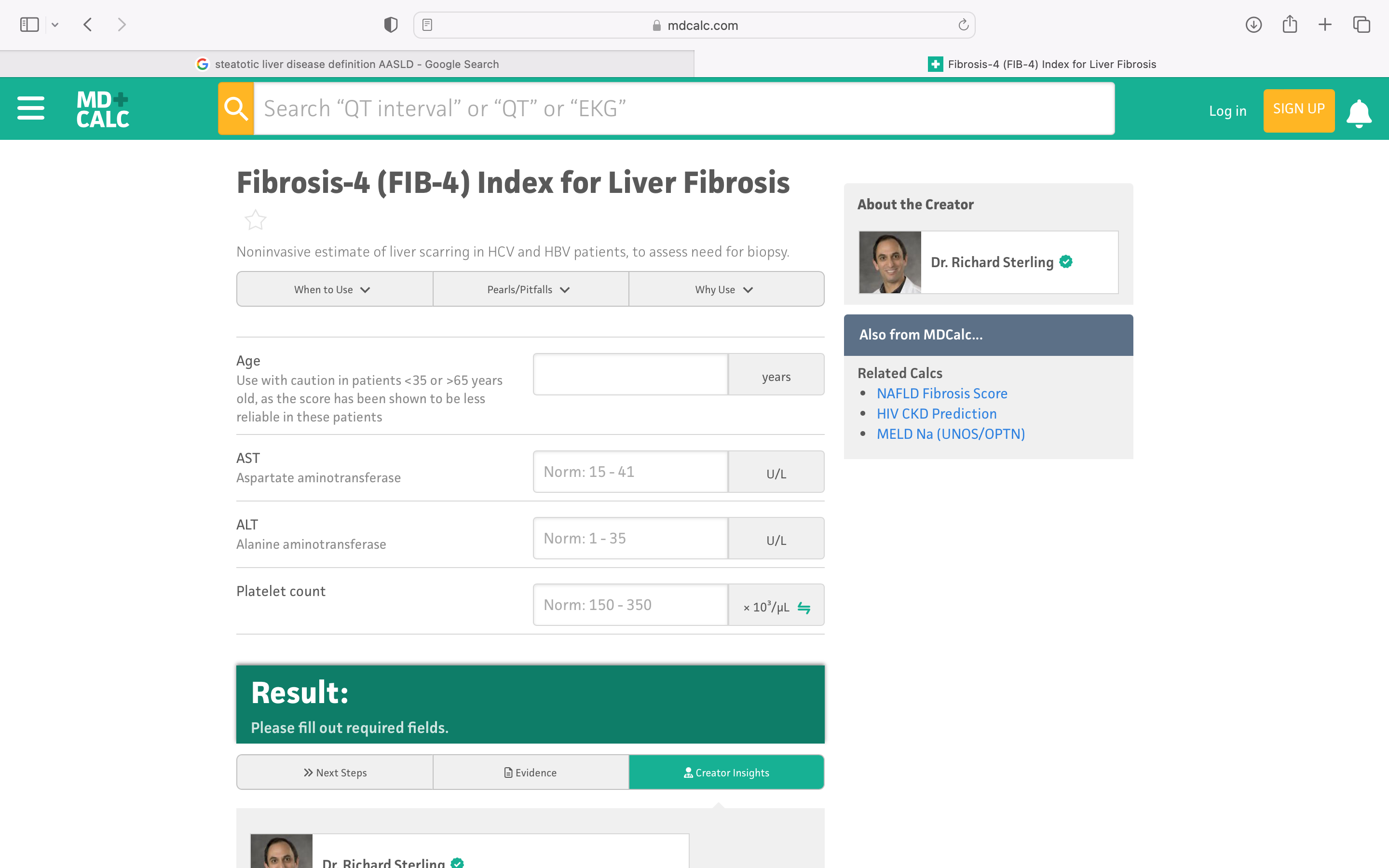 Sterling R, Hepatology 2006 43 1317-25
Transient Elastography (fibroscan)
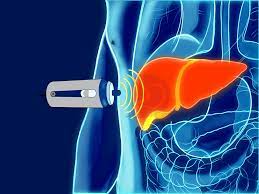 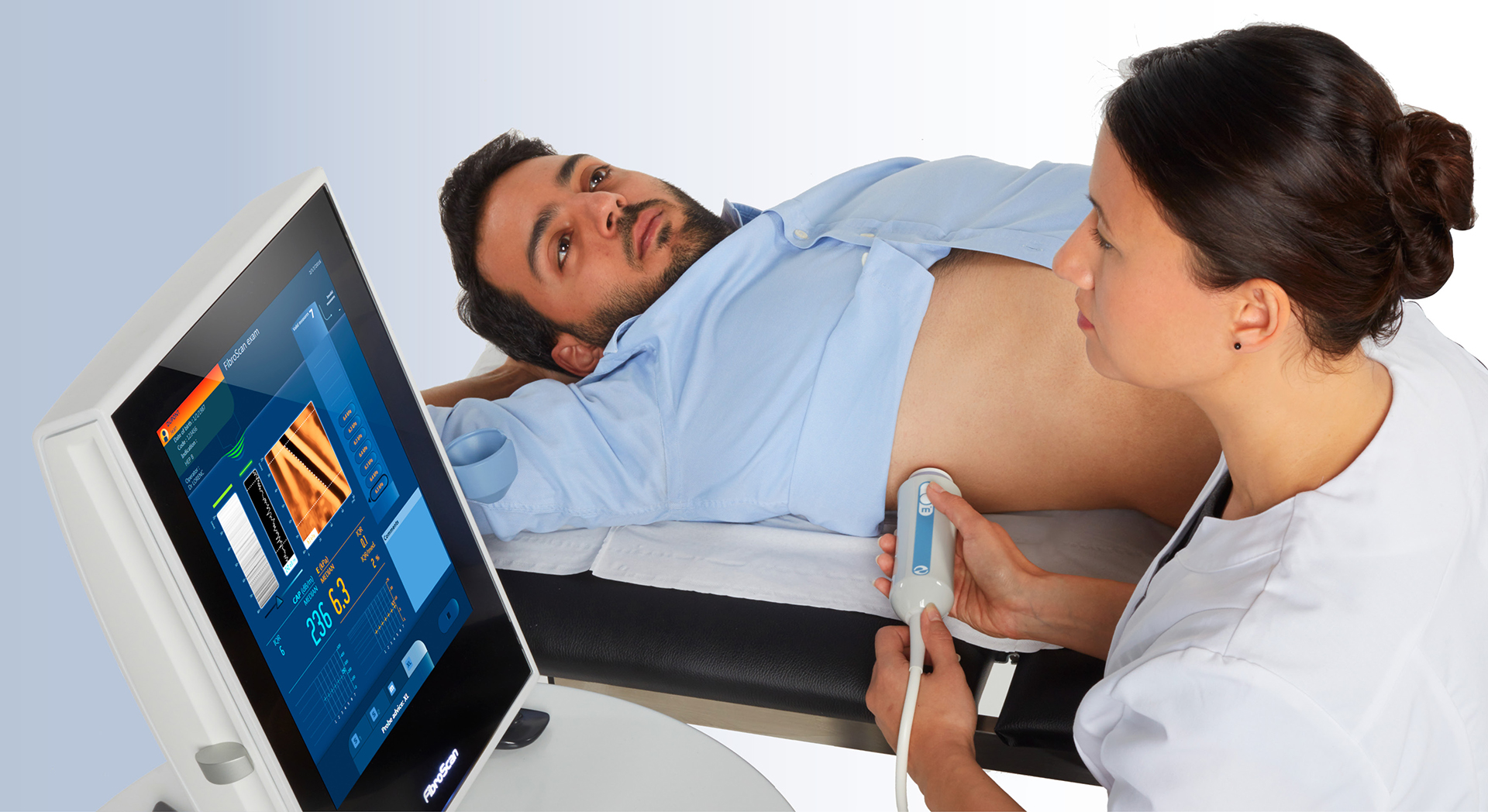 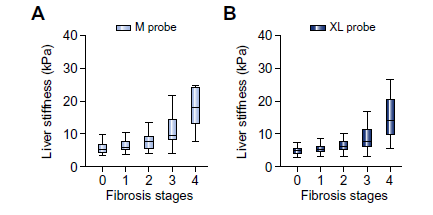 De Ledinghen V, J Hepatol 2012; Myers RP, J Hepatol 2012; Wong V, Hepatology 2012
Overweight/obese
T2DM/Metabolic syndrome
Steatosis on imaging
Raised liver enzymes + metabolic features 
Other liver disease excluded
Suspected NAFLD
Calculate FIB-4 score
less than or equal to
1.30 (<65yrs)
2.0 (≥65 yrs)
More than
1.3 (<65yrs)
2.0 (≥65 yrs)
Transient elastography (TE)
Consider Referral to Hepatology
<8 KPa
≥8 KPa
Low risk NAFLD
Consider further investigation
F0-1
F2-3
F4
Primary care
lifestyle advice, 
treat metabolic risk, 
Re-assess FIB-4/TE in 3 yrs
Treatment
Surveillance/treat complications
Treatment
Neilson L. Frontline Gastroenterology 2021
Lifestyle management
Explain that NAFLD is reversible with lifestyle change
Give brief advice to include:
Improving diet quality
Reducing calories, portion size etc
Improving activity levels
Get a feel for their ‘readiness for change’
Set a weight loss target for their next visit
Short-term goals and long-term goals
Review progress at next appointment
If not improving, then arrange dietetic review or alternative weight loss approaches
Do not forget to discuss minimising/abstaining from alcohol
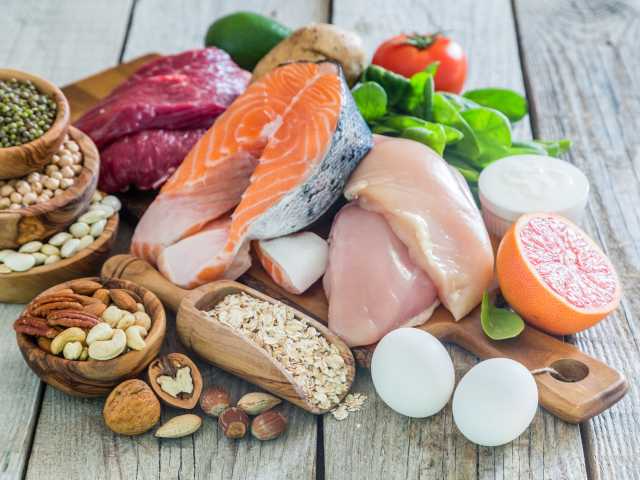 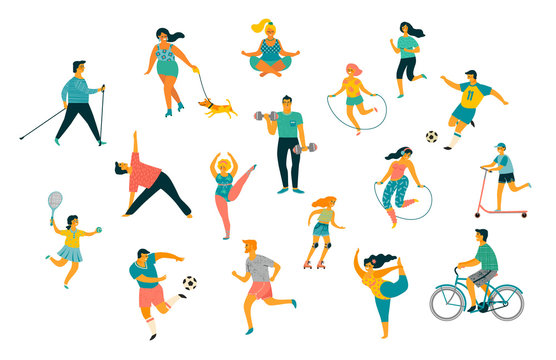 Neilson L. Frontline Gastroenterology 2021
Provide good patient information
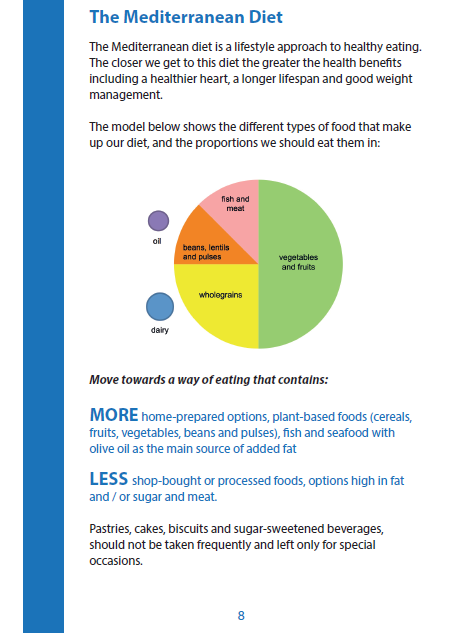 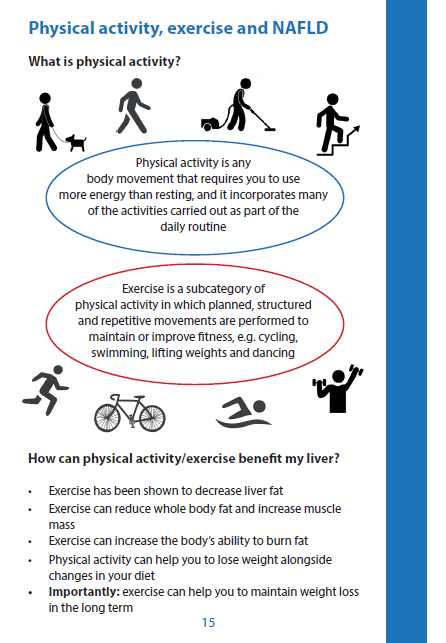 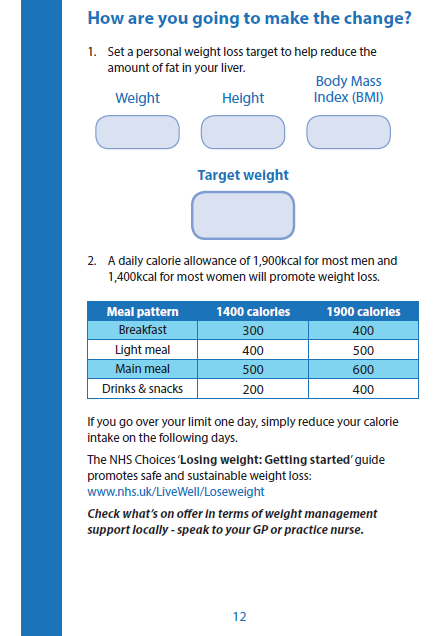 http://www.livernorth.org.uk/pdfs/LN11%20NAFLD.pdf
Surveillance for cirrhosis complications
Screening for varices
Mansour D et al. Frontline Gastroenterology 2023
Adenovirus delivered gene therapy
Raised transaminases common
AAV5-hFVIII
85% have transaminitis
AAV5-PdFIX 
20% have transaminitis

Majority mild but some moderate/severe with AAV5-hFVIII
Potential mechanisms
Antiviral immune response
Stress in the ER


Hepatitis linked to reduced efficacy of gene therapy
Mucke, M et al. J Hepatol 2023
Work up pre-treatment
Patients with advanced liver fibrosis were excluded from studies
Patients should be screened for liver disease pre-treatment
ARLD, HBV, HCV, steatotic liver disease, autoimmune liver disease
Stage fibrosis with fibroscan 
<11.5 kPa ok to proceed, >11.5 kPa then discuss with hepatologist
Optimise liver pre-treatment
Treat HBV or HCV
Abstain from alcohol
Lifestyle change and optimize metabolic risk factors for SLD
Monitoring and treatment
Can occur from week 1 onwards (median 8 weeks)
Weekly liver enzymes for 6 months, then monthly for 2 years
Prompts initiation of steroids 
60mg Prednisolone tapered of 8-12 weeks
Can have secondary rise in liver enzymes so continue monitoring post treatment
Other immunosuppressants have been used 
Budesonide, MMF, azathioprine, tacrolimus
Studies of prophylactic immunosuppression ongoing
Remember people with past or current HBV can reactivate/flare on steroids if not on antivirals so monitor or offer prophylaxis.
Consider other causes if severe liver enzymes rise.
Conclusions
Liver disease is common and opportunities for early diagnosis and treatment are frequently missed
Go looking for liver disease and use a test for fibrosis to identify cases of more severe fibrosis
Raised transaminases are seen frequently with adenovirus gene therapy and it associated with reduced efficacy
Prompt initiation of steroids leads to resolution in the majority with an 8-12 week tapering course
There are many unanswered questions regarding the mechanisms and treatment of this complication.
Questions?stuart.mcpherson2@nhs.net
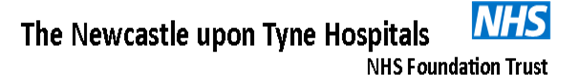 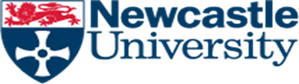